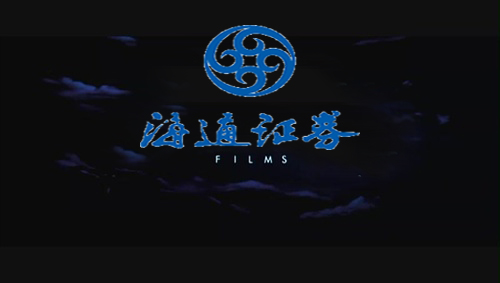 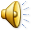 ETF期权一点通系列
第二集
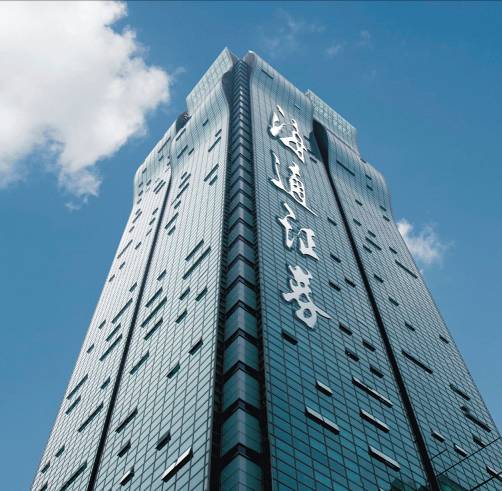 期权基本策略歌
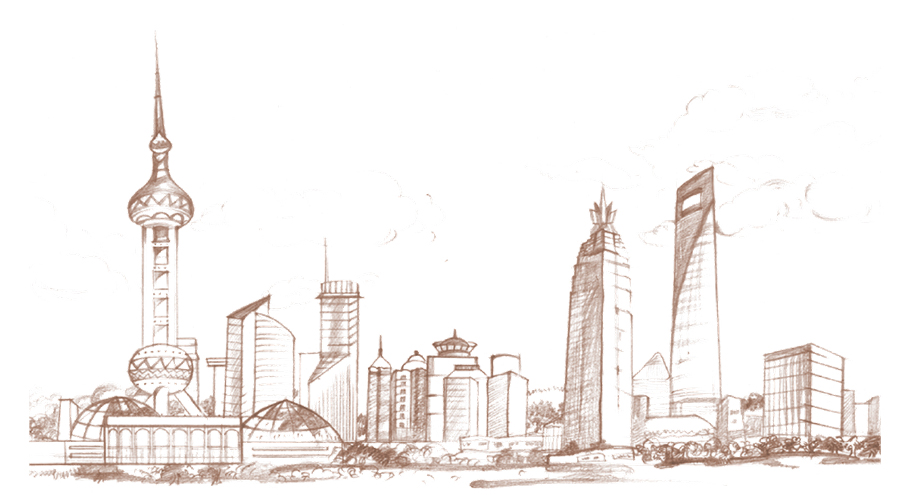 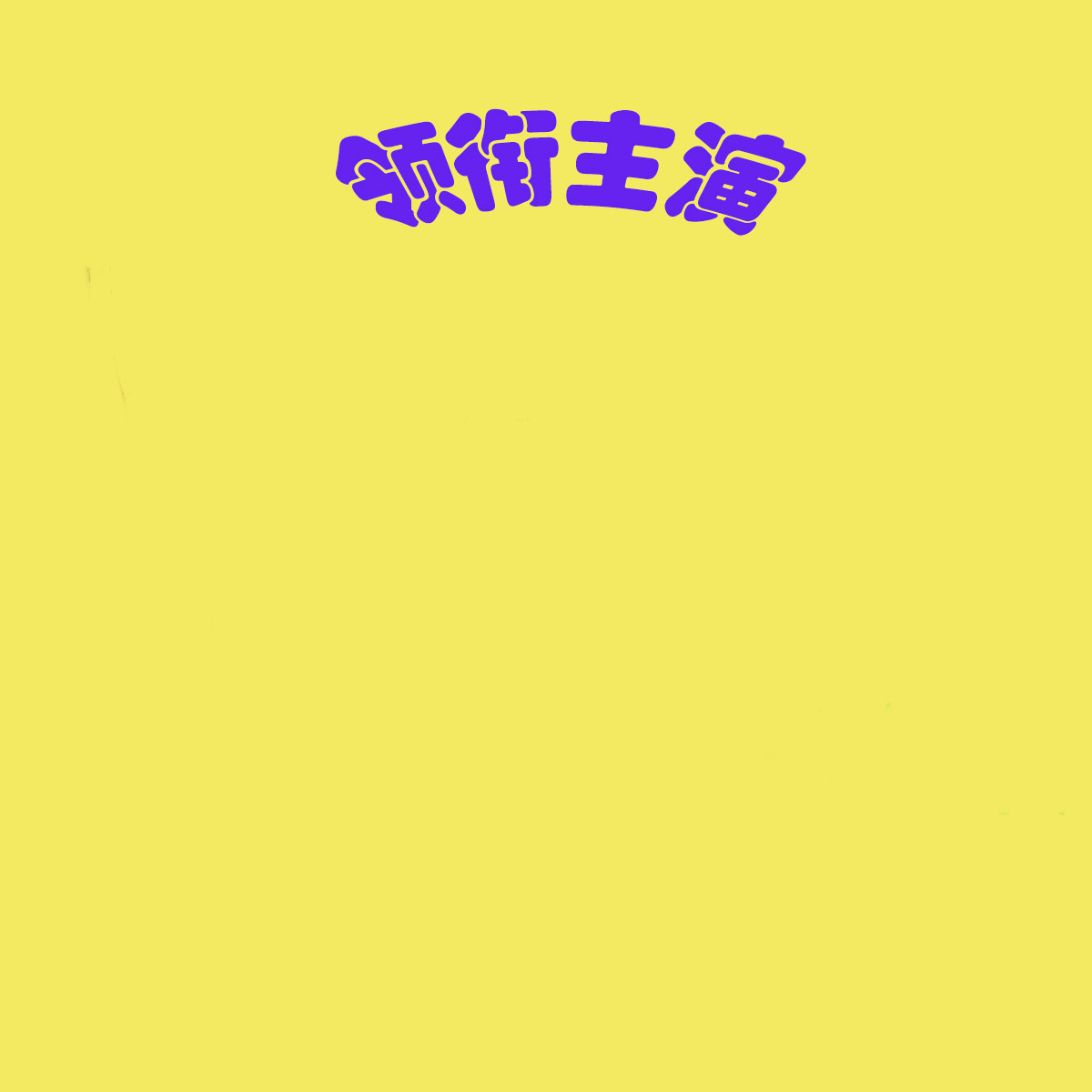 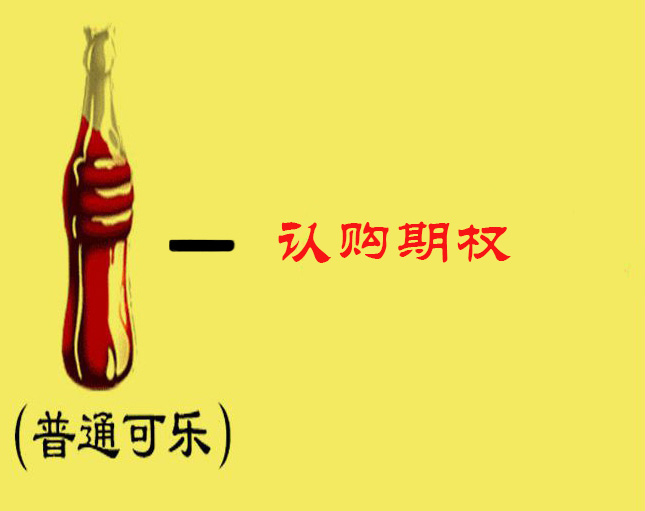 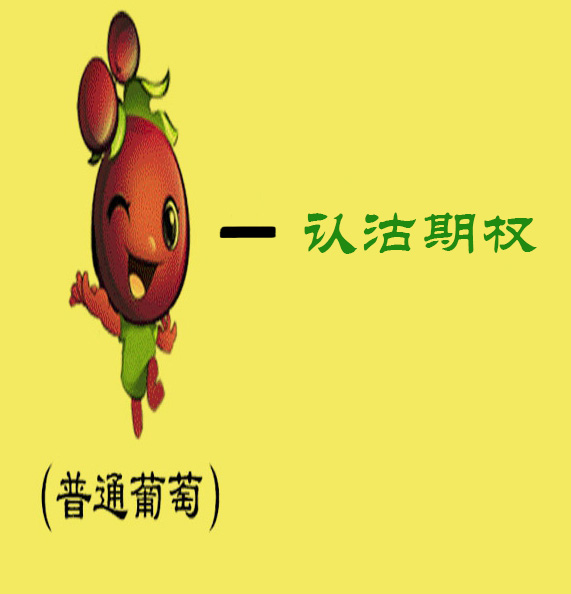 call
put
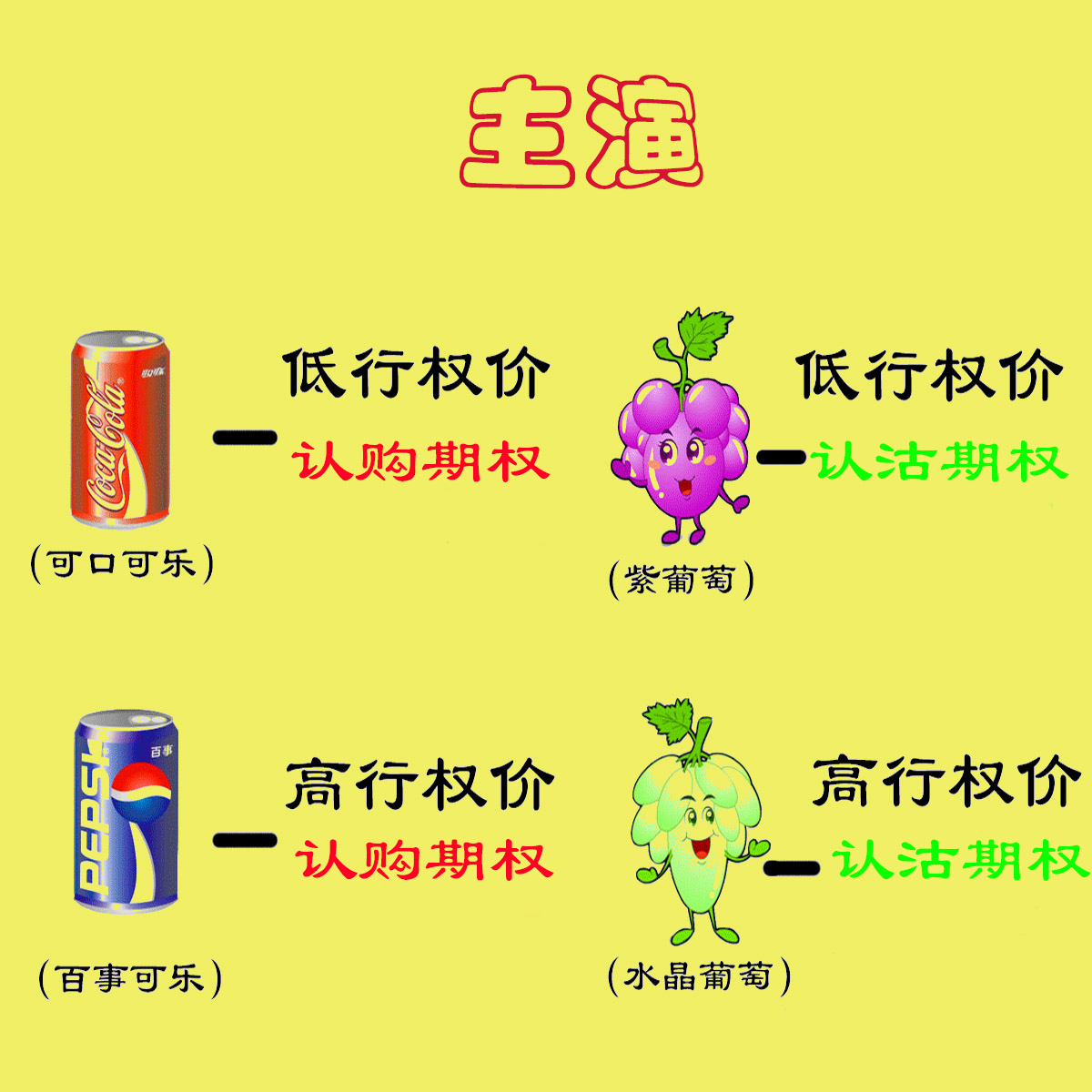 感觉股票要大涨   买瓶可乐大口喝
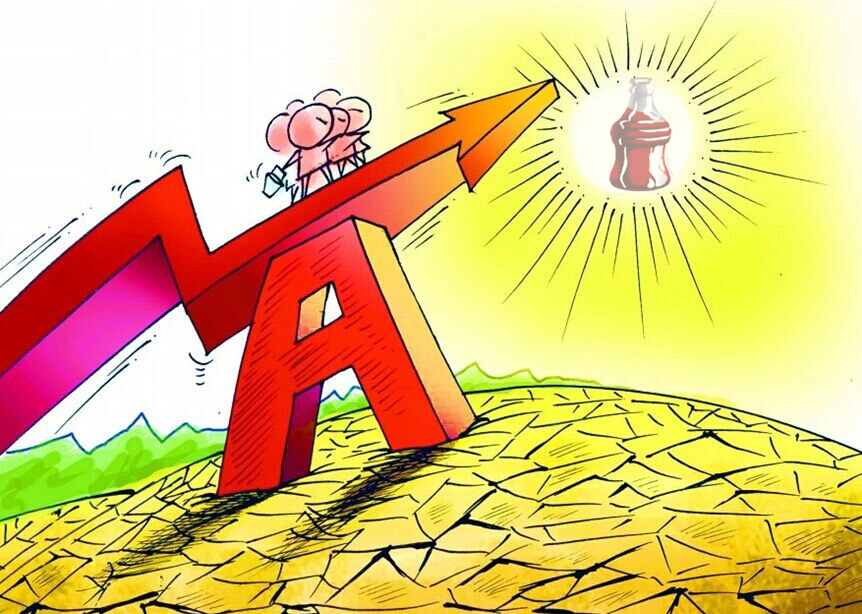 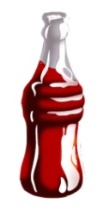 =call（认购期权）
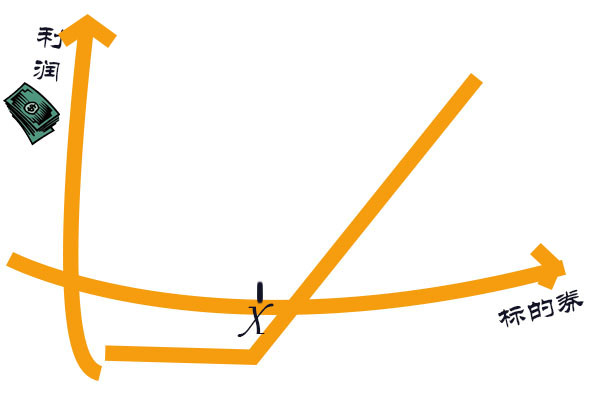 感觉股票要大跌   买串葡萄唱只歌
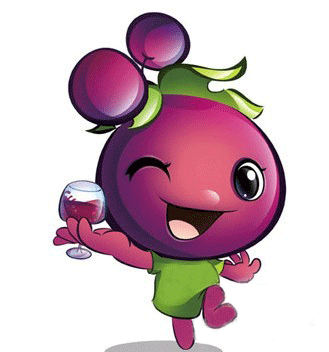 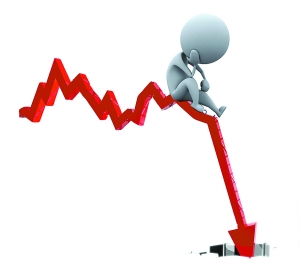 =put（认沽期权）
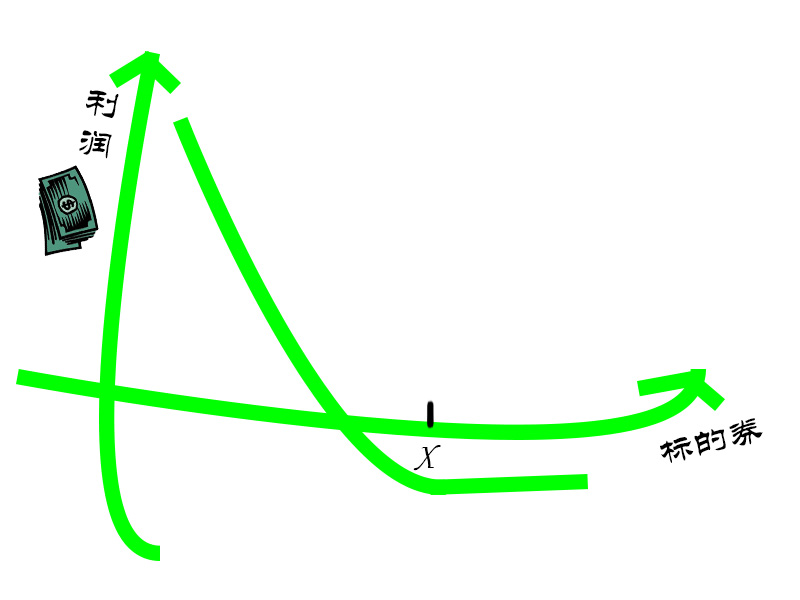 我看股票不上涨   卖瓶可乐赚小钱
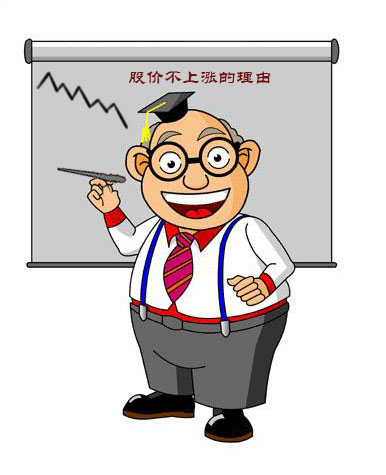 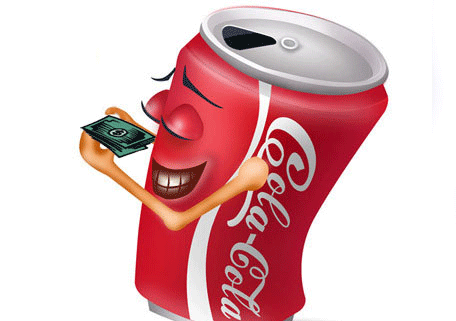 因为 可乐=认购期权
所以  卖可乐=卖认购期权
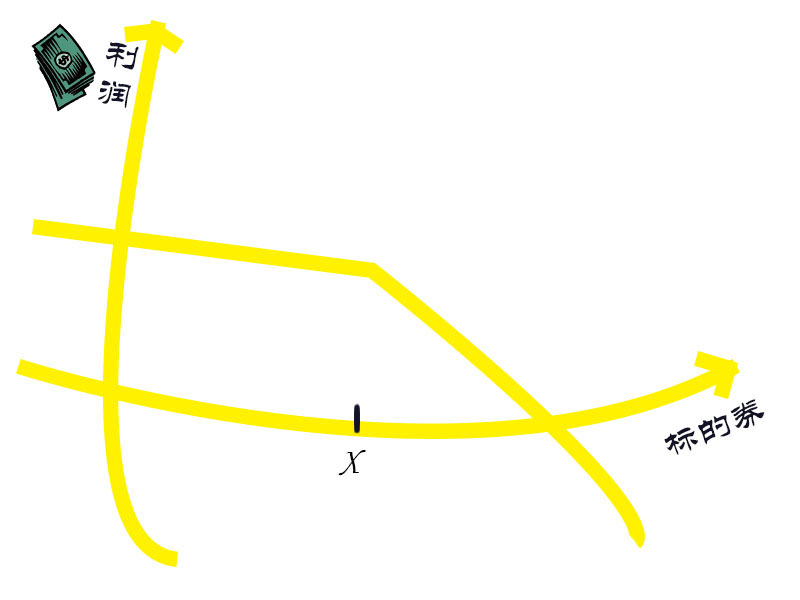 我说股票不下跌   卖串葡萄捞点钱
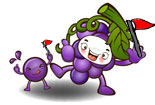 因为 葡萄=认沽期权
所以  卖葡萄=卖认沽期权
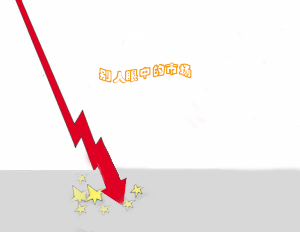 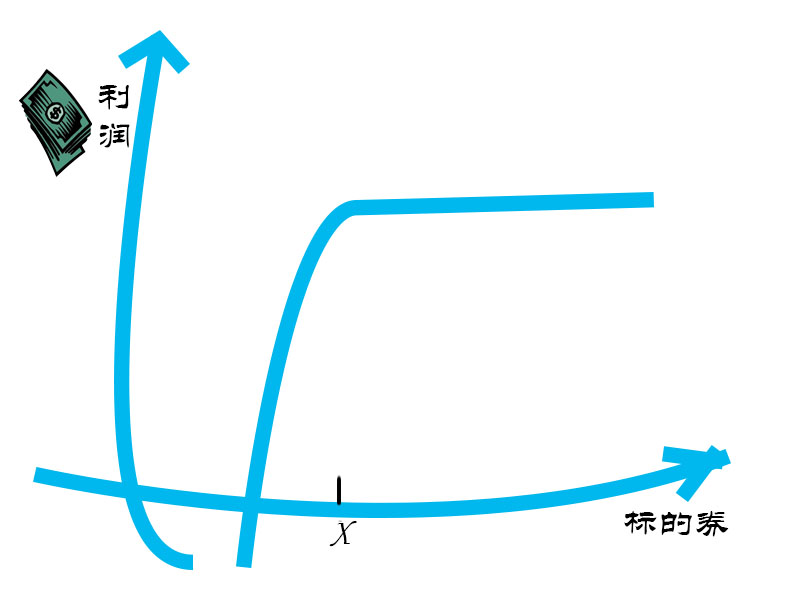 感觉可能要小涨   卖掉百事买可口
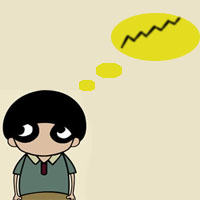 百事可乐=高行权价认购期权
可口可乐=低行权价认购期权
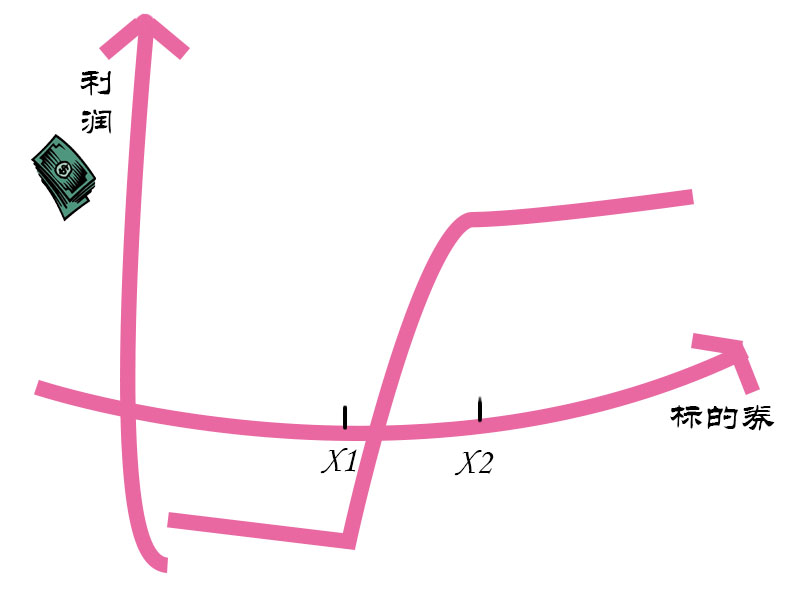 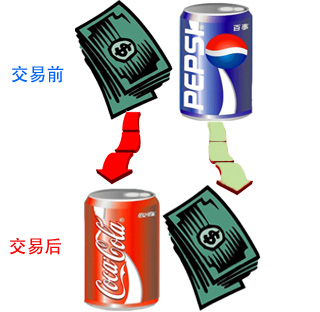 预测可能不会涨   卖掉可口买百事
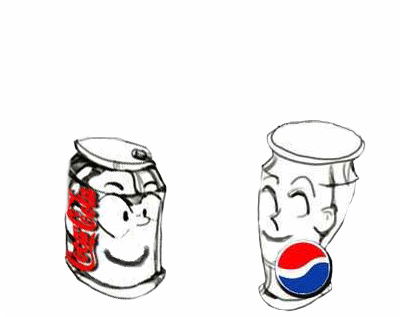 百事可乐=高行权价认购期权
可口可乐=低行权价认购期权
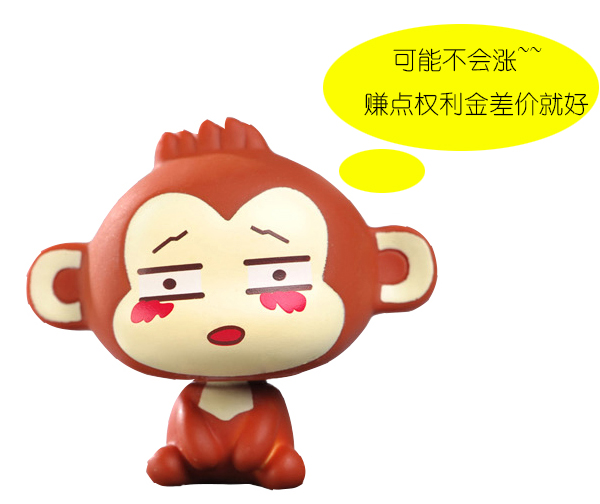 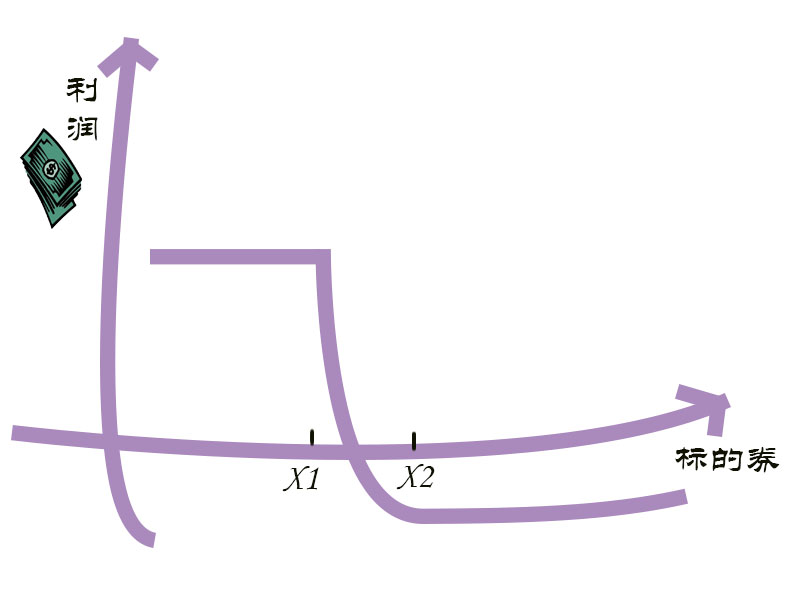 感觉可能要小跌  卖紫葡萄买水晶
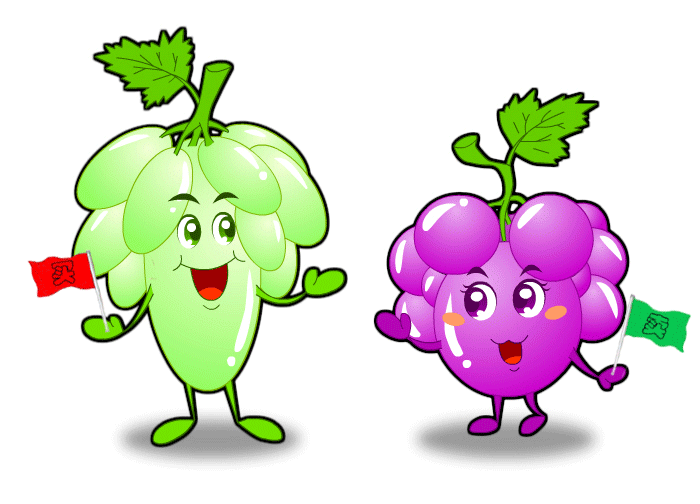 紫葡萄=低行权价认沽期权
水晶葡萄=高行权价认沽期权
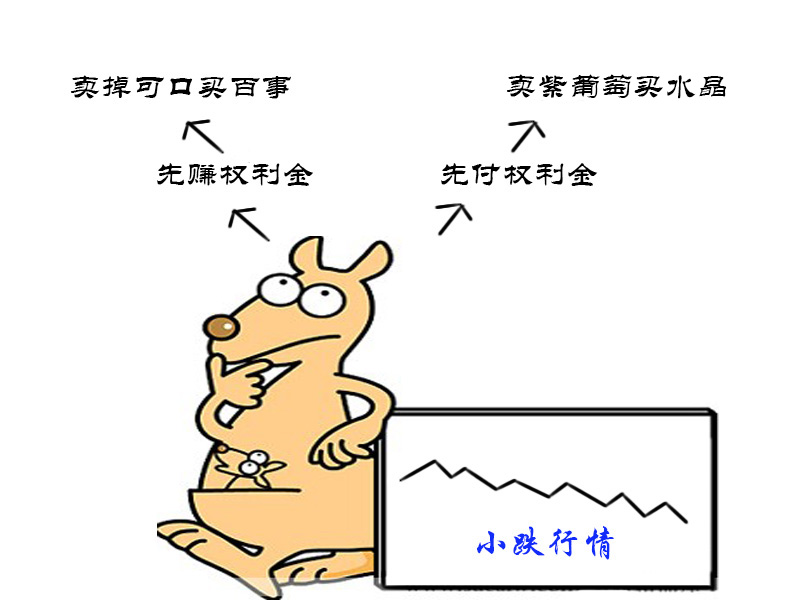 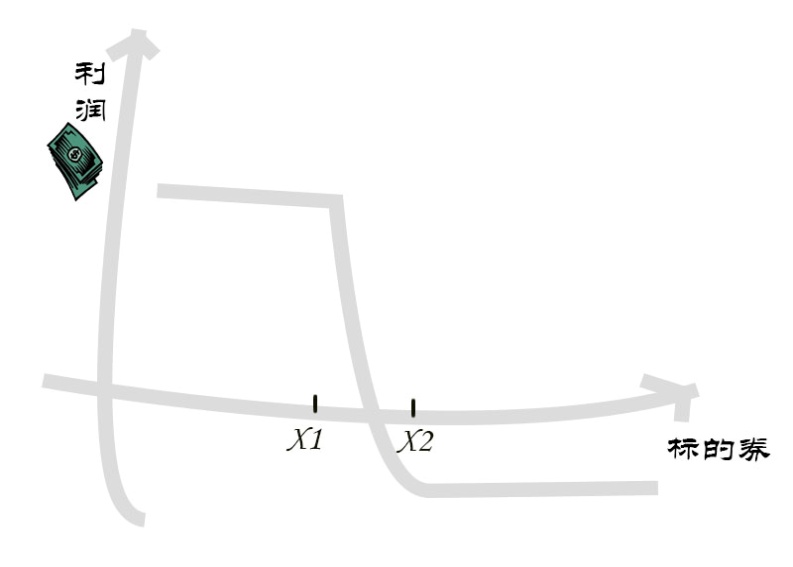 感觉可能不会跌   买紫葡萄卖水晶
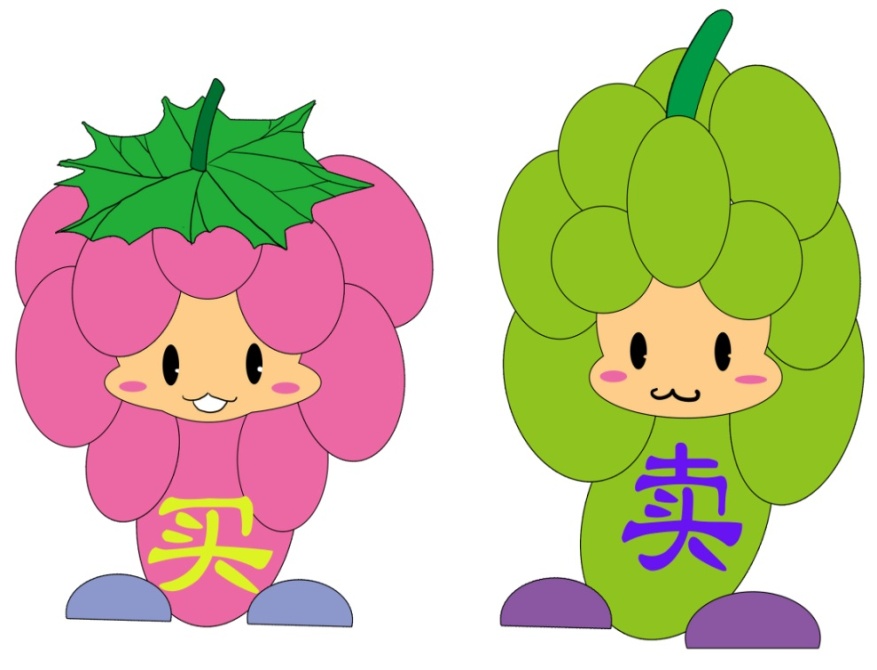 紫葡萄=低行权价认沽期权
水晶葡萄=高行权价认沽期权
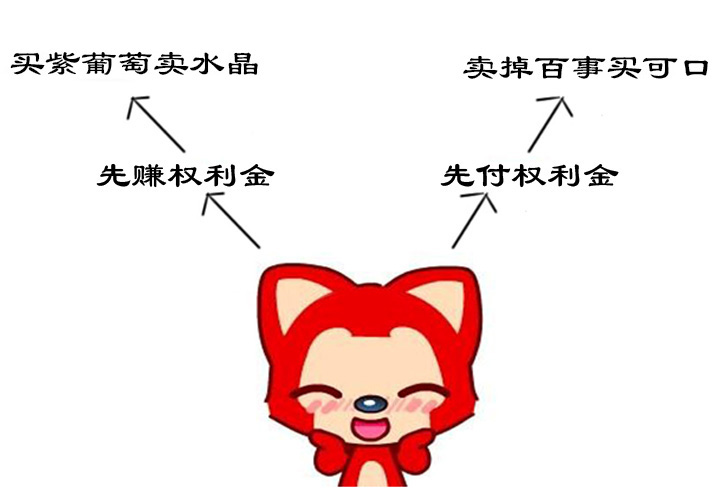 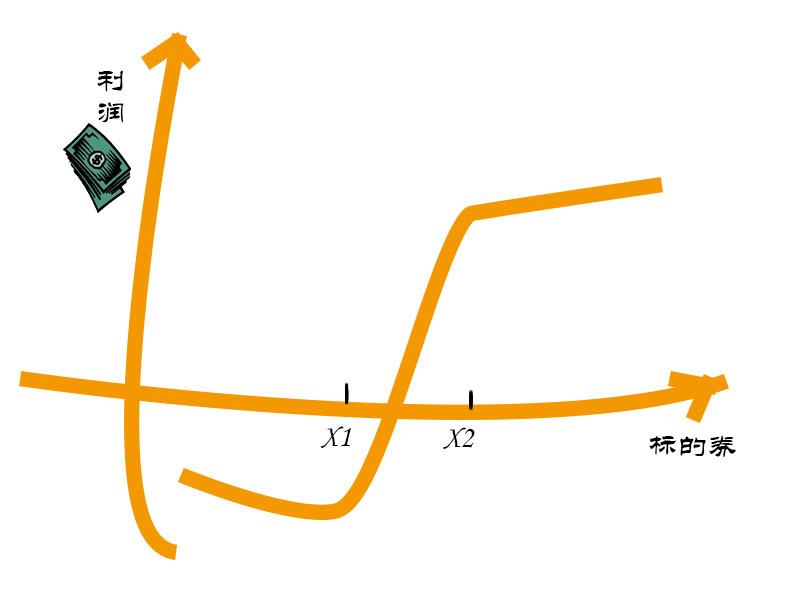 不是大涨就大跌   端着可乐啃葡萄~
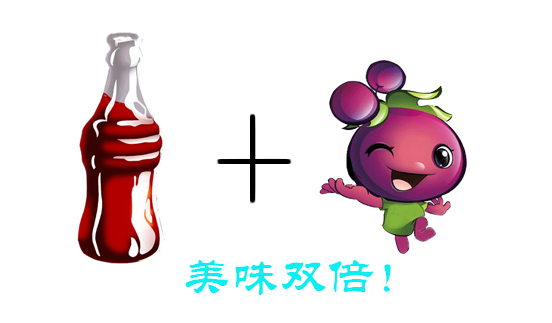 买可乐&买葡萄=买认购期权+买认沽期权
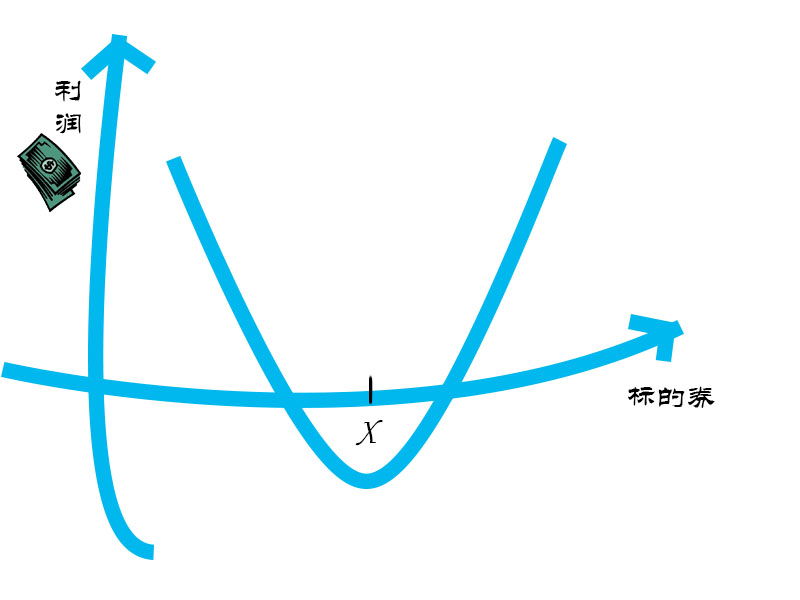 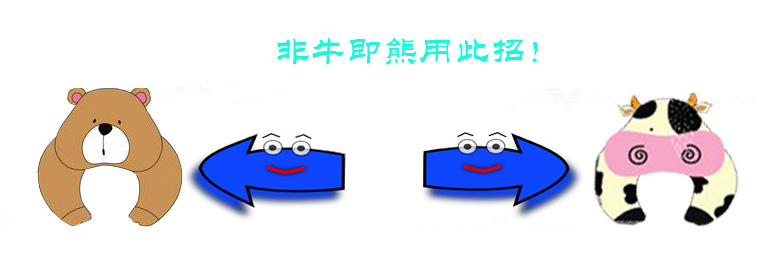 既不跌来也不涨   卖掉可乐和葡萄
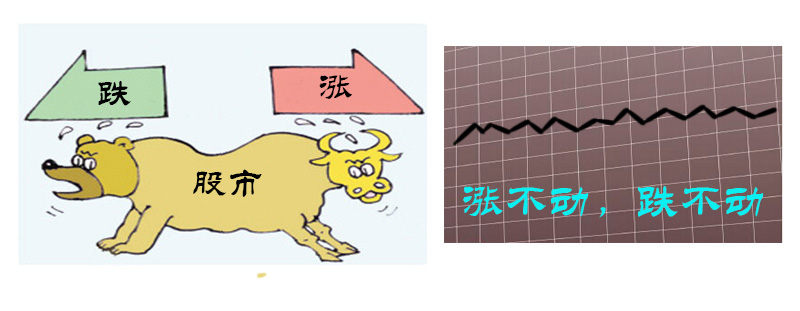 卖可乐&卖葡萄
卖认购期权&卖认沽期权
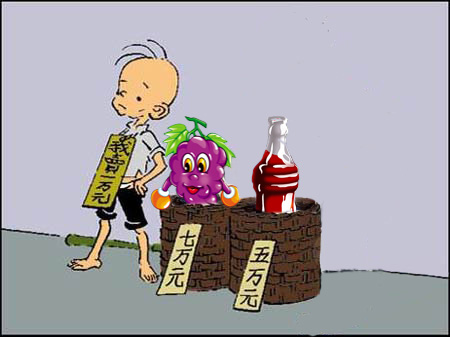 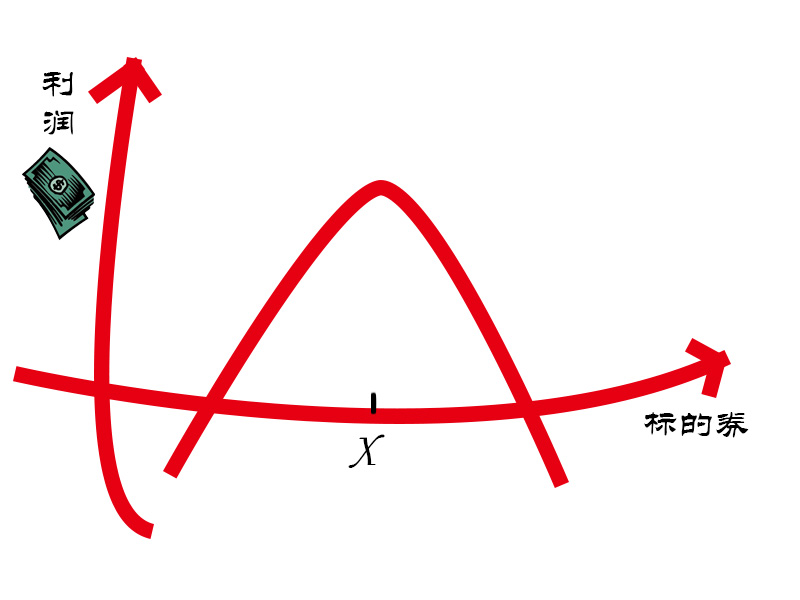 小伙伴们，这首个股期权策略歌怎么样啊，这些歌词都是投资者今后交易的必备神器，大家快去海通官网下载期权仿真交易软件吧，看看自己究竟掌握了多少~~
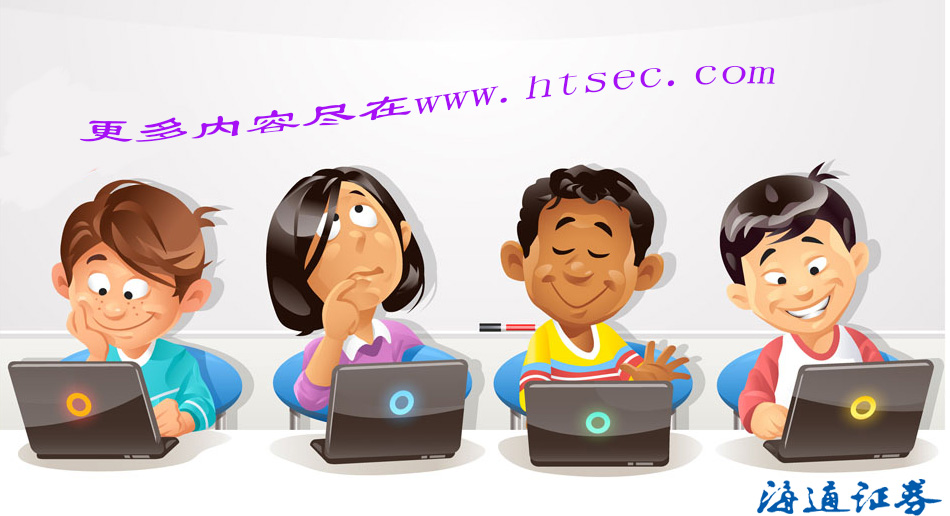 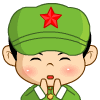 感谢观看！
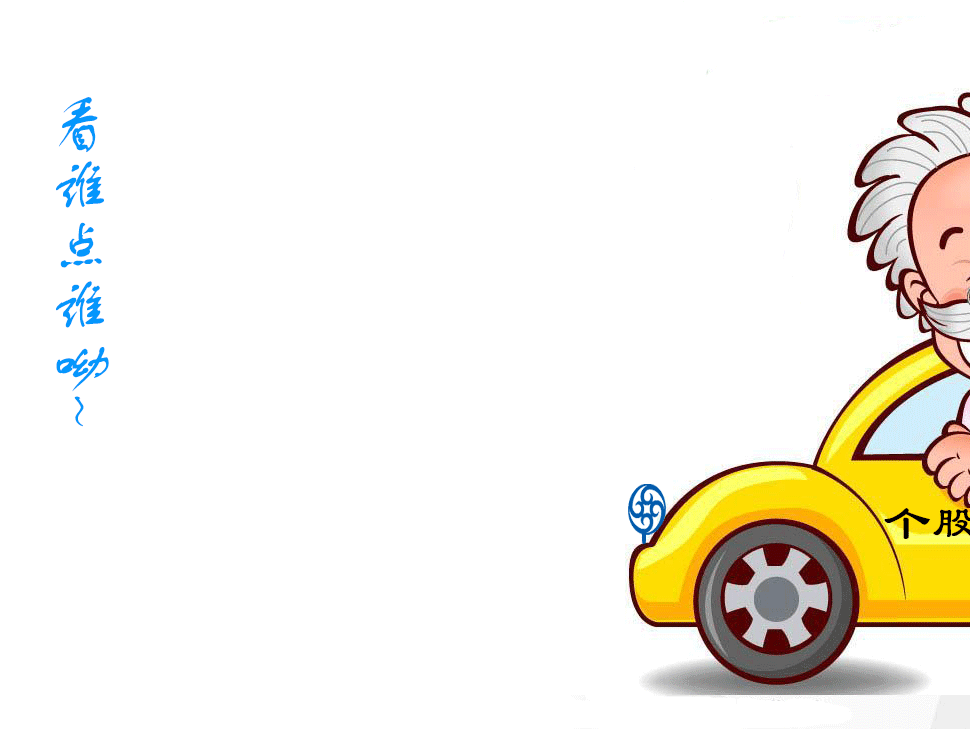 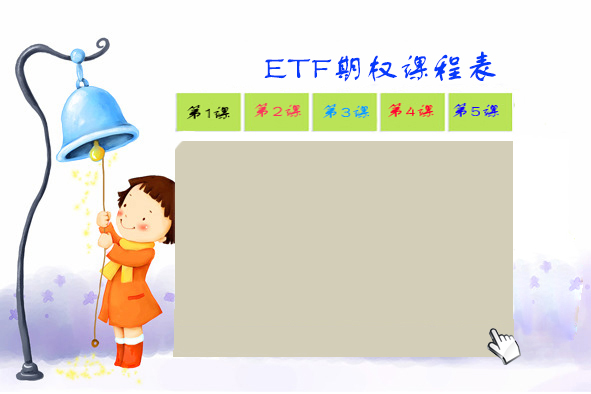 投资者适当性管理
期权基本策略歌
神奇的希腊字母
ETF期权基础
波动率的奥秘
点标题 有惊喜~~